The Church of Philadelphia
Revelation 3:7-13
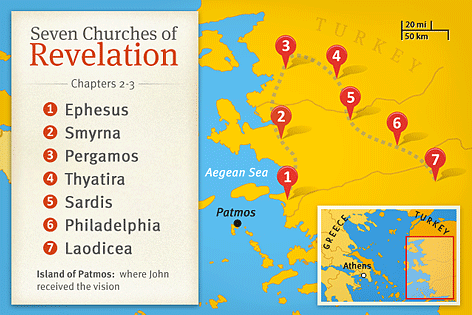 The Church of Philadelphia
The history of Philadelphia.
The Church of Philadelphia
The history of Philadelphia.
The image of Christ.
The Holy One.
The genuine ruler.
The ultimate authority.
The Church of Philadelphia
The history of Philadelphia.
The image of Christ.
Jesus is their strength.
Jesus was blessing their faithful perseverance.
Jesus was fighting for them.
Jesus was sparing them further trials.
The Church of Philadelphia
The history of Philadelphia.
The image of Christ.
Jesus is their strength.
Finishing strong when you are weak.
They would be the weakest, strongest pillar in the temple of God.
They are eternally owned by God.
What does that mean to me?
Jesus Christ is our example to be separated from a sinful life.

Jesus is real life! The world only offers cheap imitations.
What does that mean to me?
Jesus, not popular consensus,  should be our ultimate authority.

Faithfully pursuing God’s calling through your weakness will be blessed!
What does that mean to me?
In our every weakness, God is proven as strong!

We are eternally owned by God!